Climate Impacts on New Connected Infrastructure Vulnerabilities
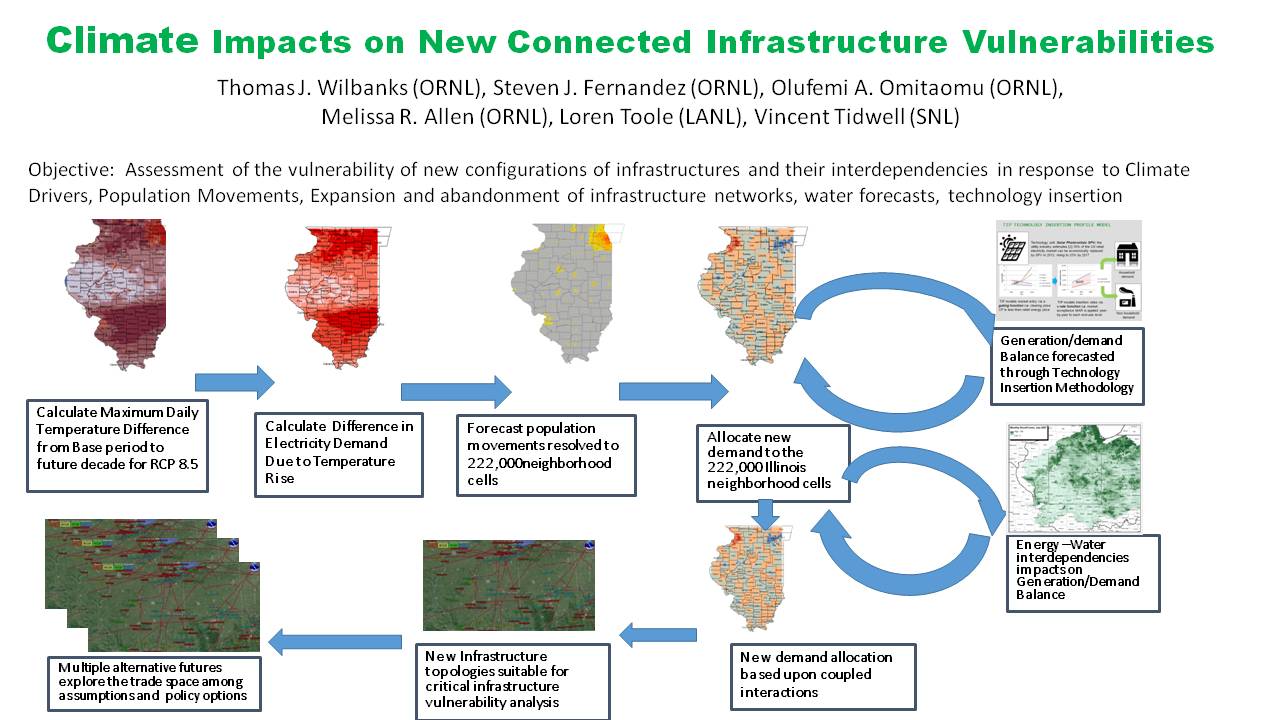 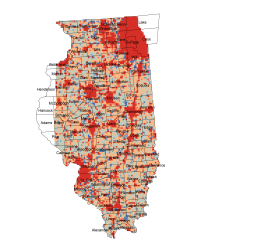 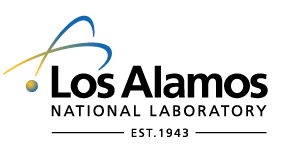 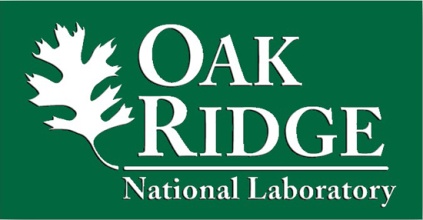 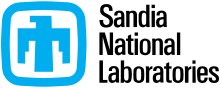 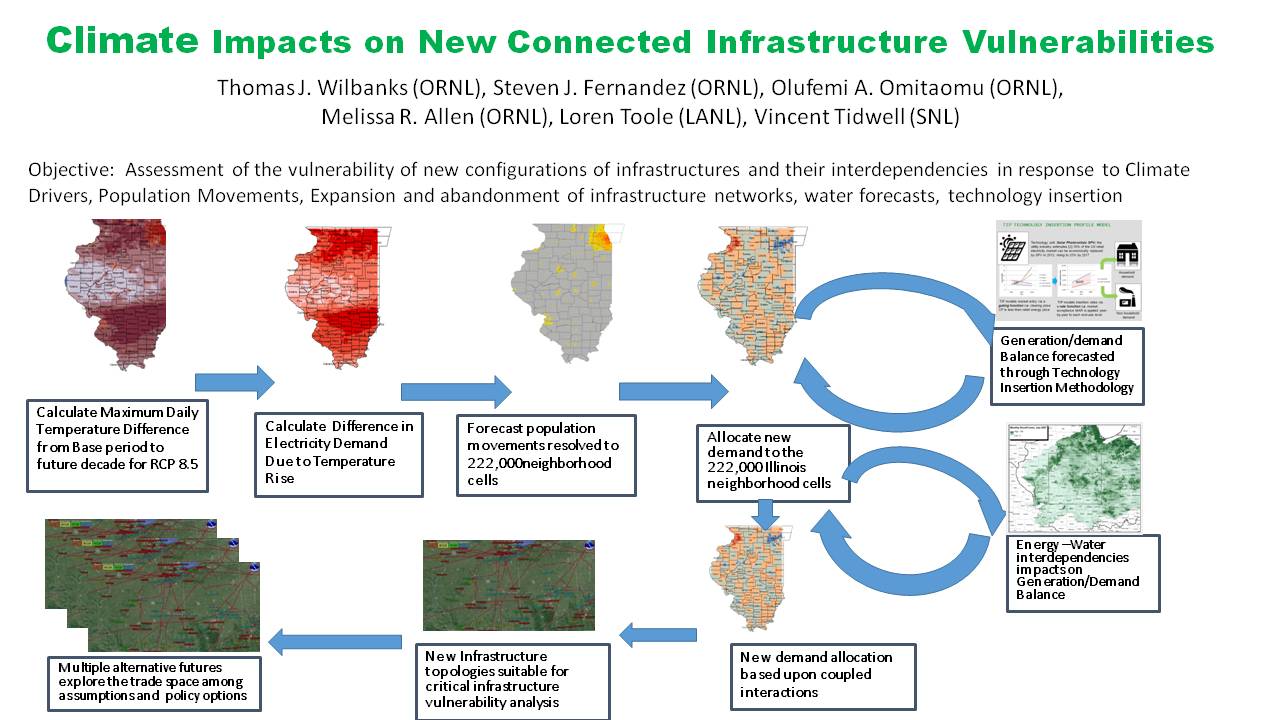 RCP 8.5 Scenario de-constructs temperature increases to 1 km - then to increased power usage with latitude dependent temperature/usage relationships
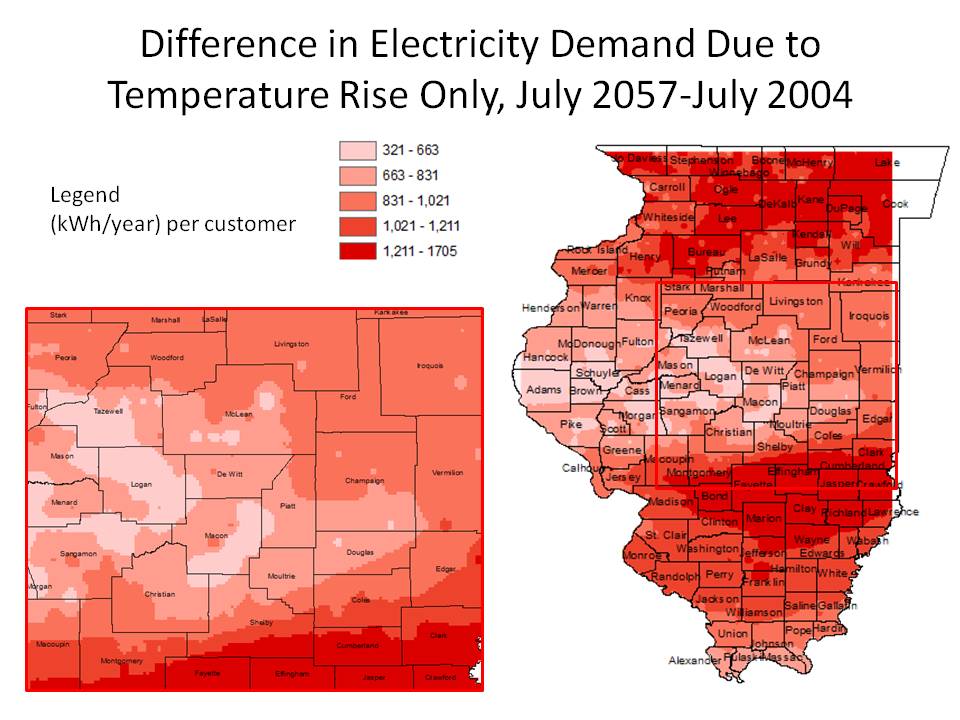 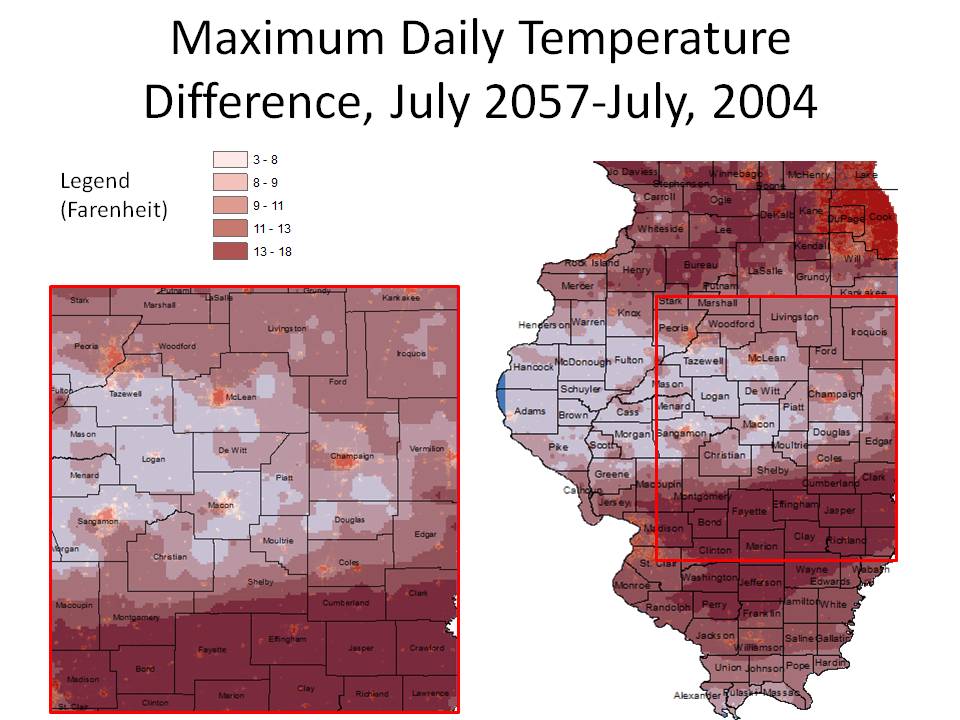 cell
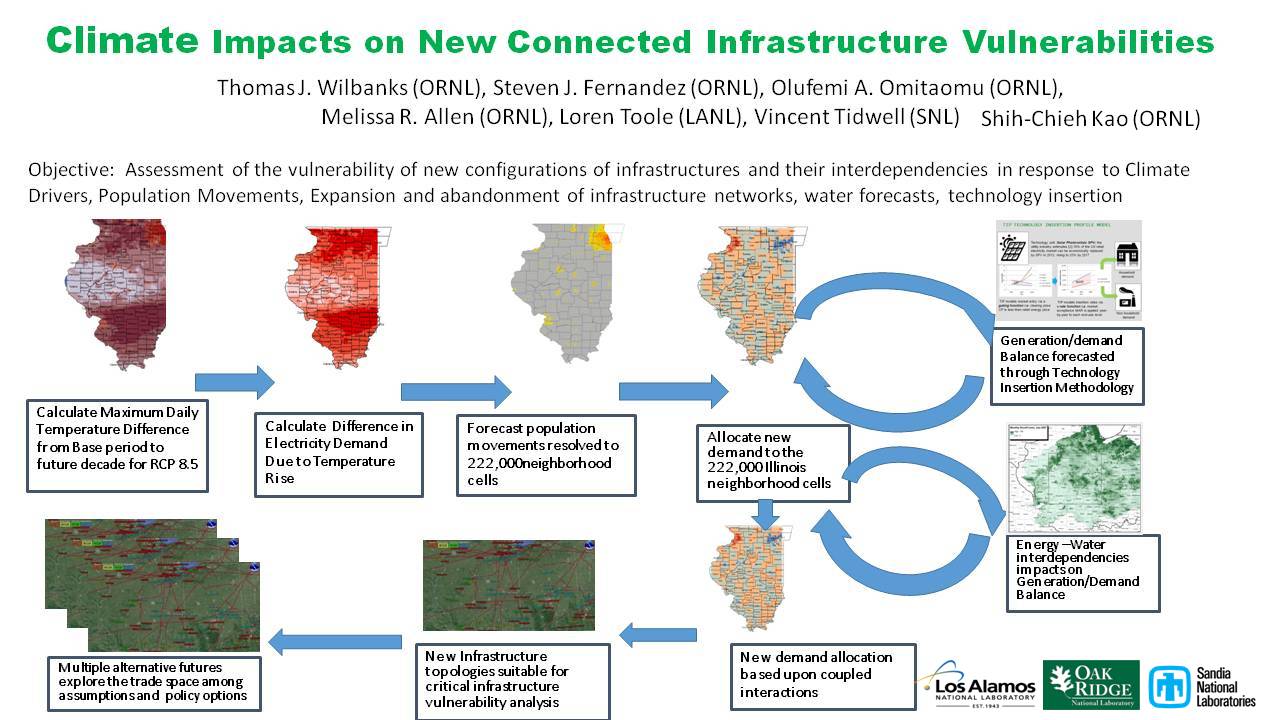 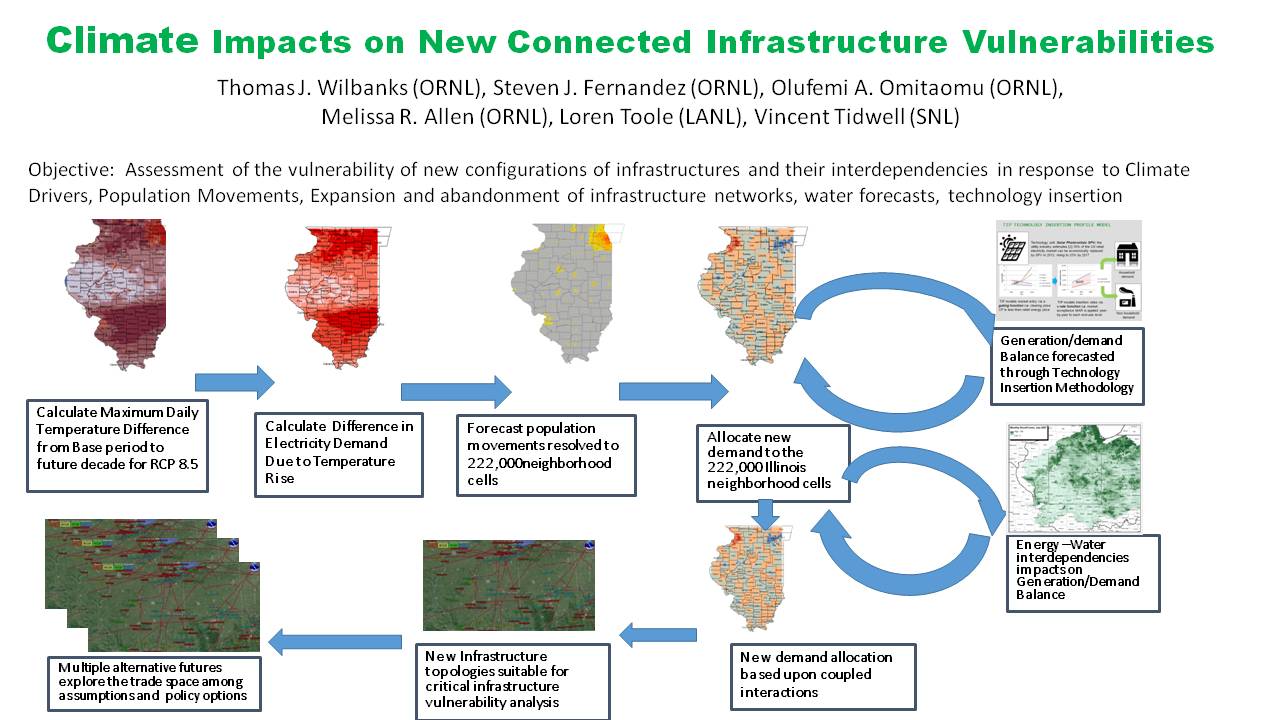 Forecast population movements through 2057 and convert moving customer changes to demand changes
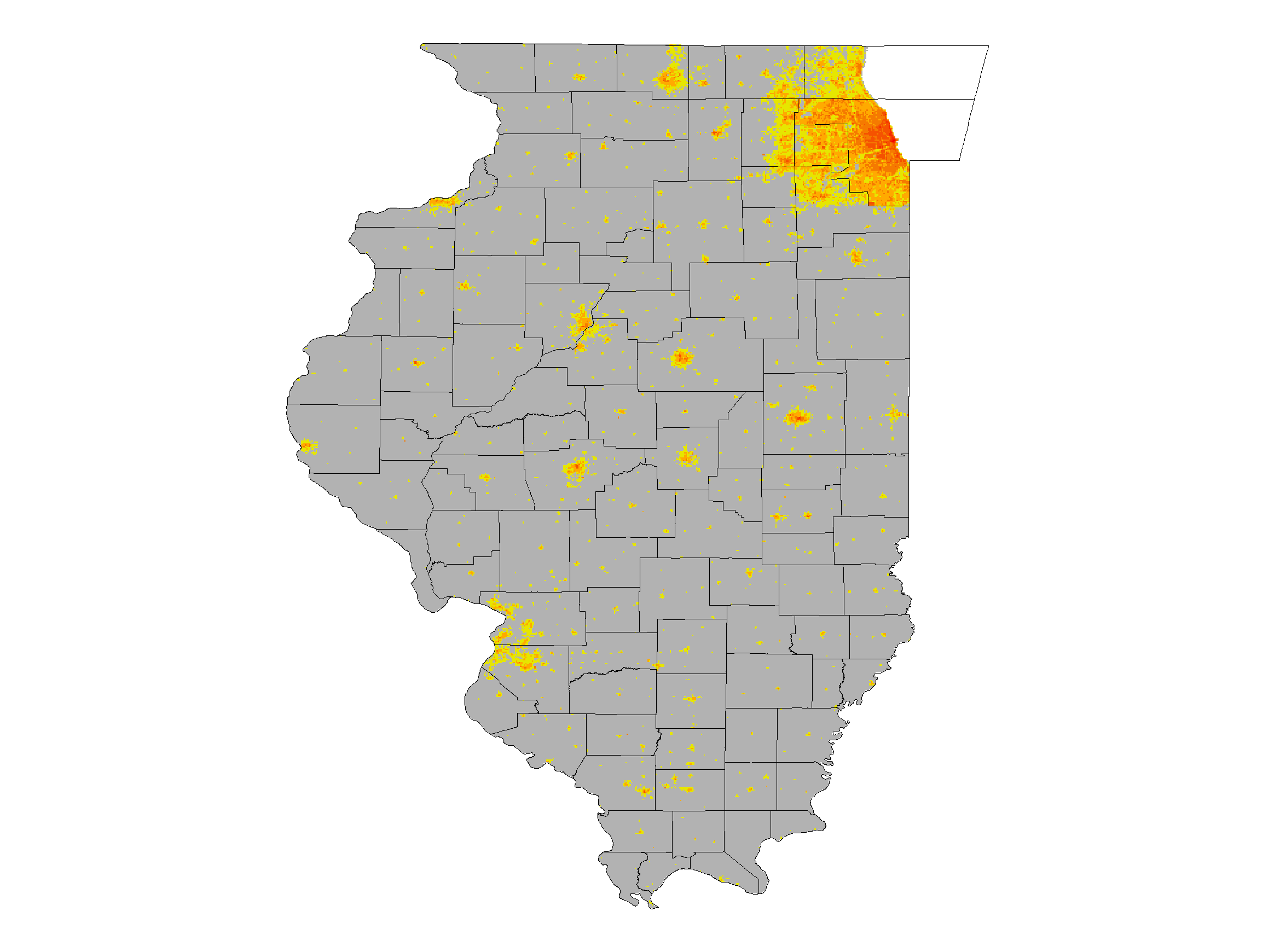 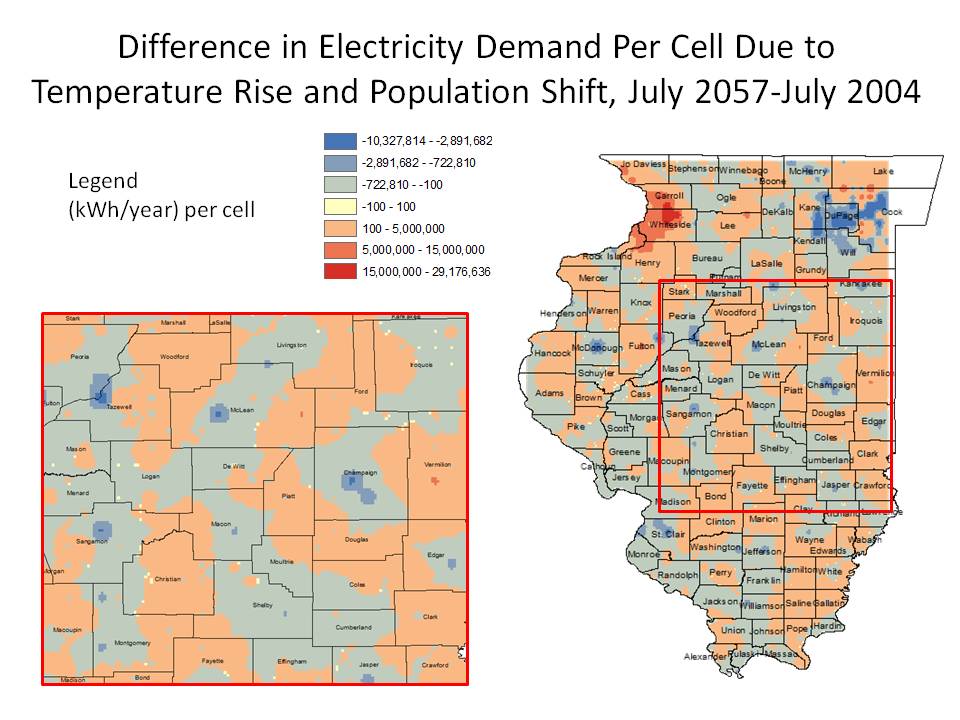 Based on Geographic customer increases associated in each cell, increased demand per customer, and changes in household size,  a Demand Map is generated as an interim product
Based on Landscan Dasymetric down scaling and modified gravity model of population migration, population and economic activity is forecasted
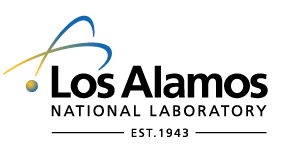 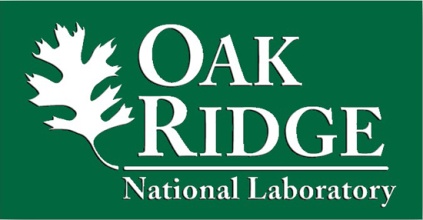 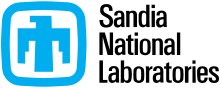 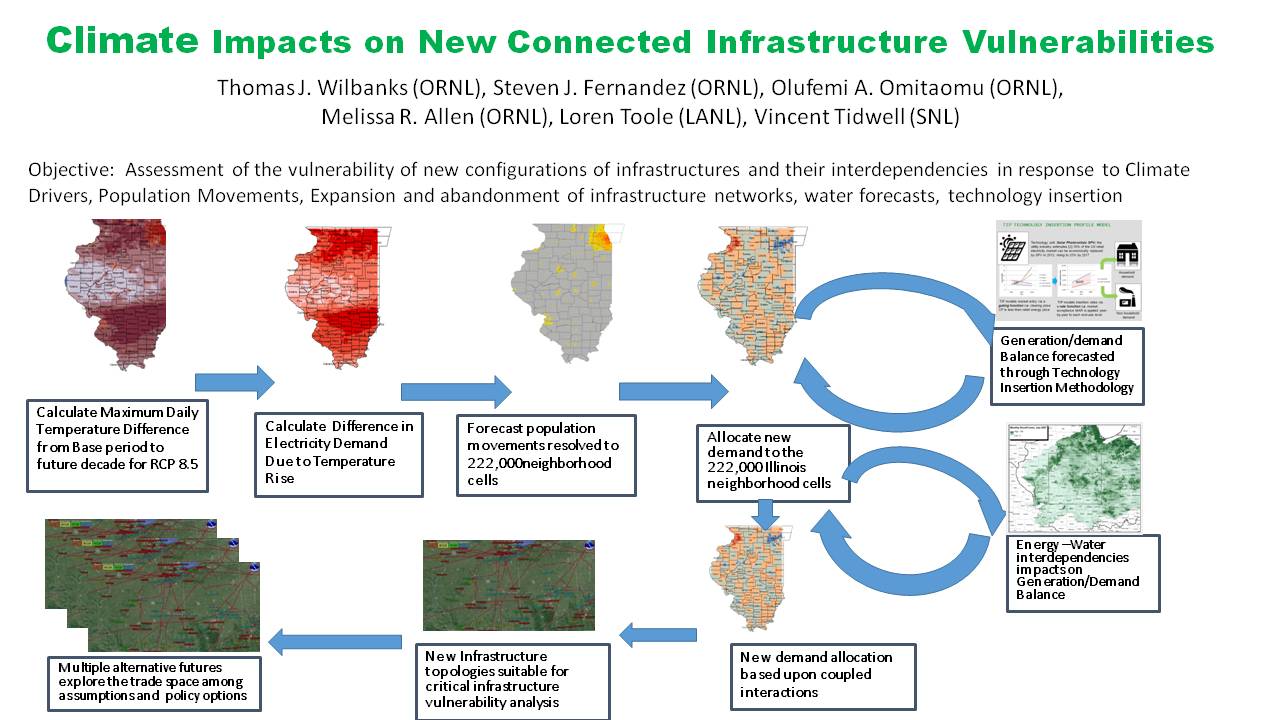 Coupled to demand changes from temperature and population movements, technology insertion scenarios modify the demand map
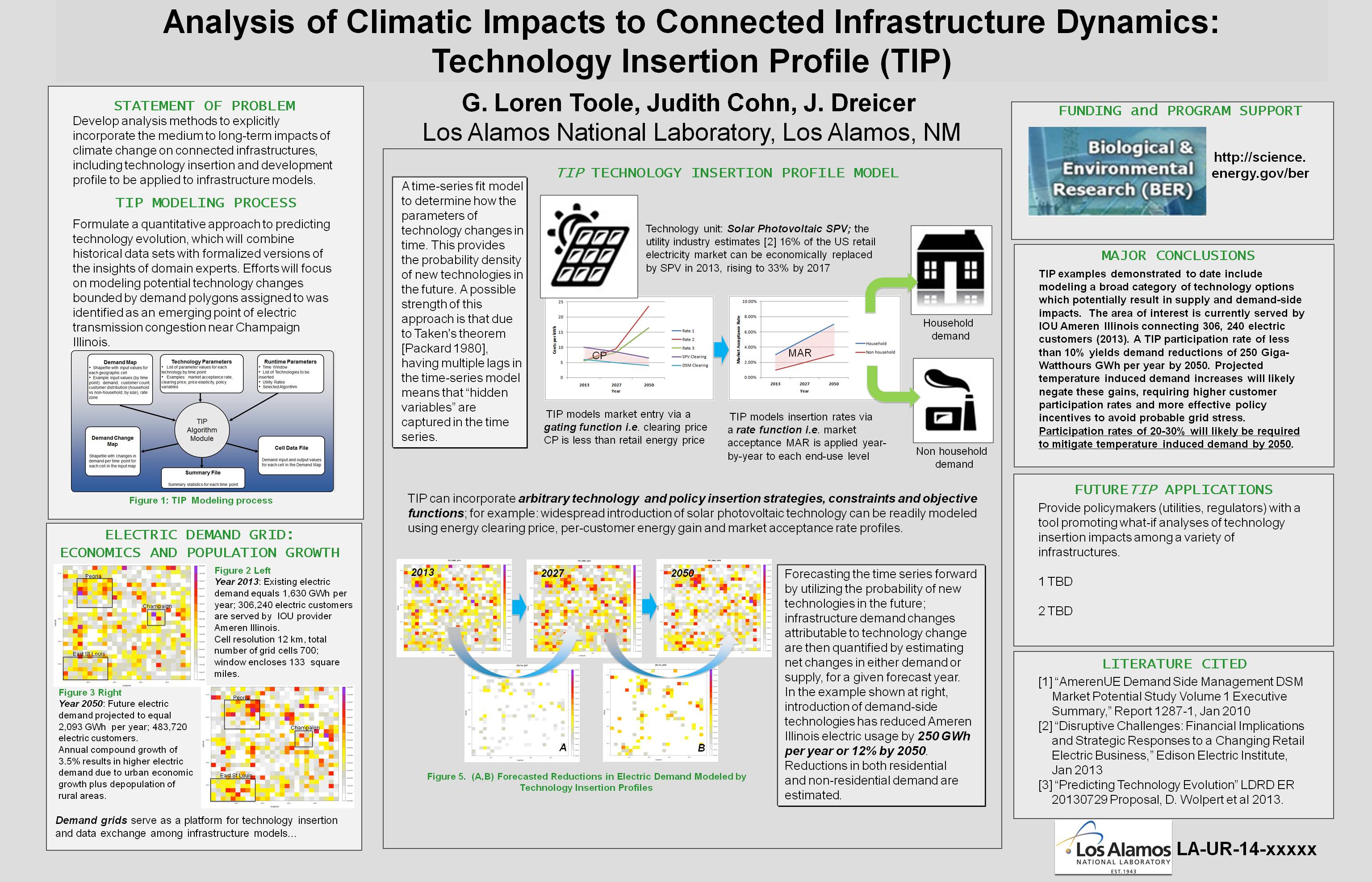 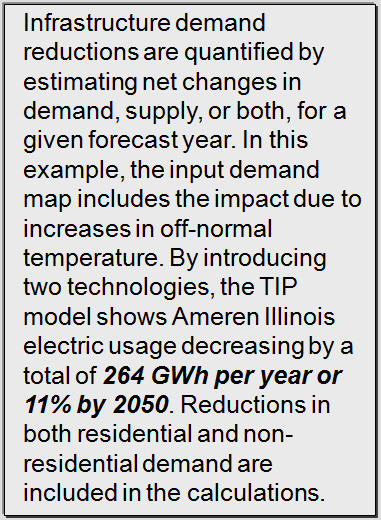 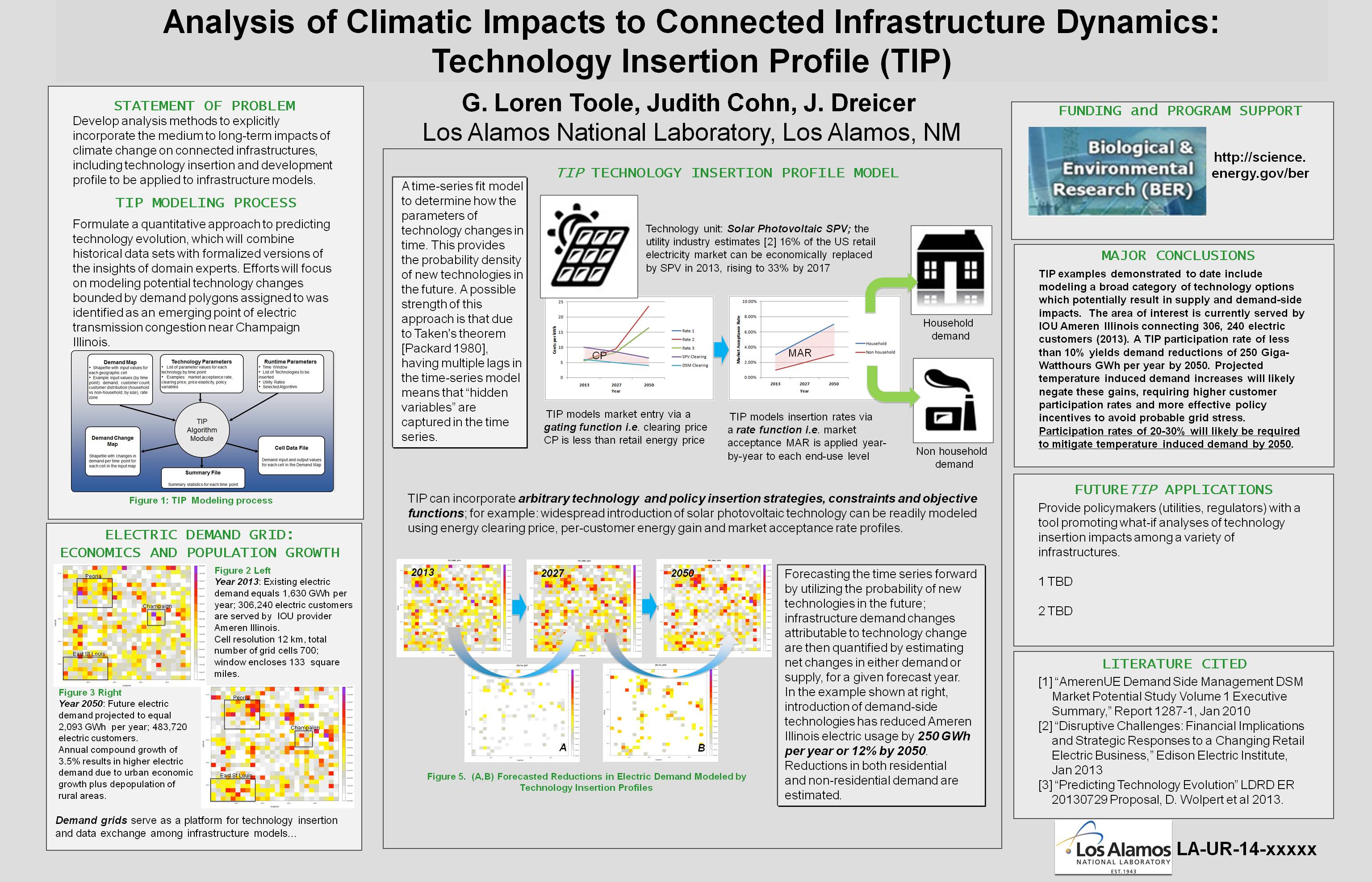 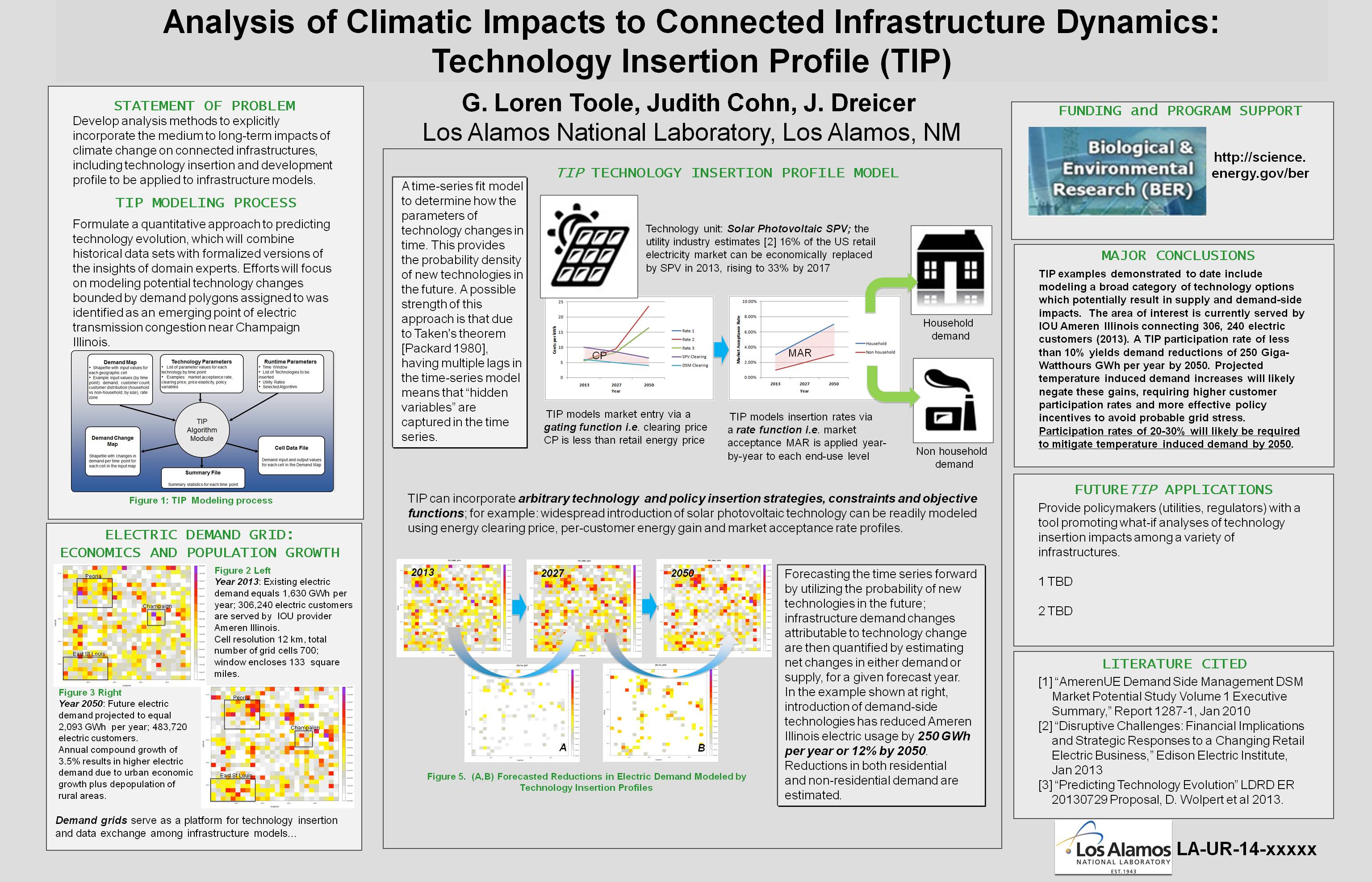 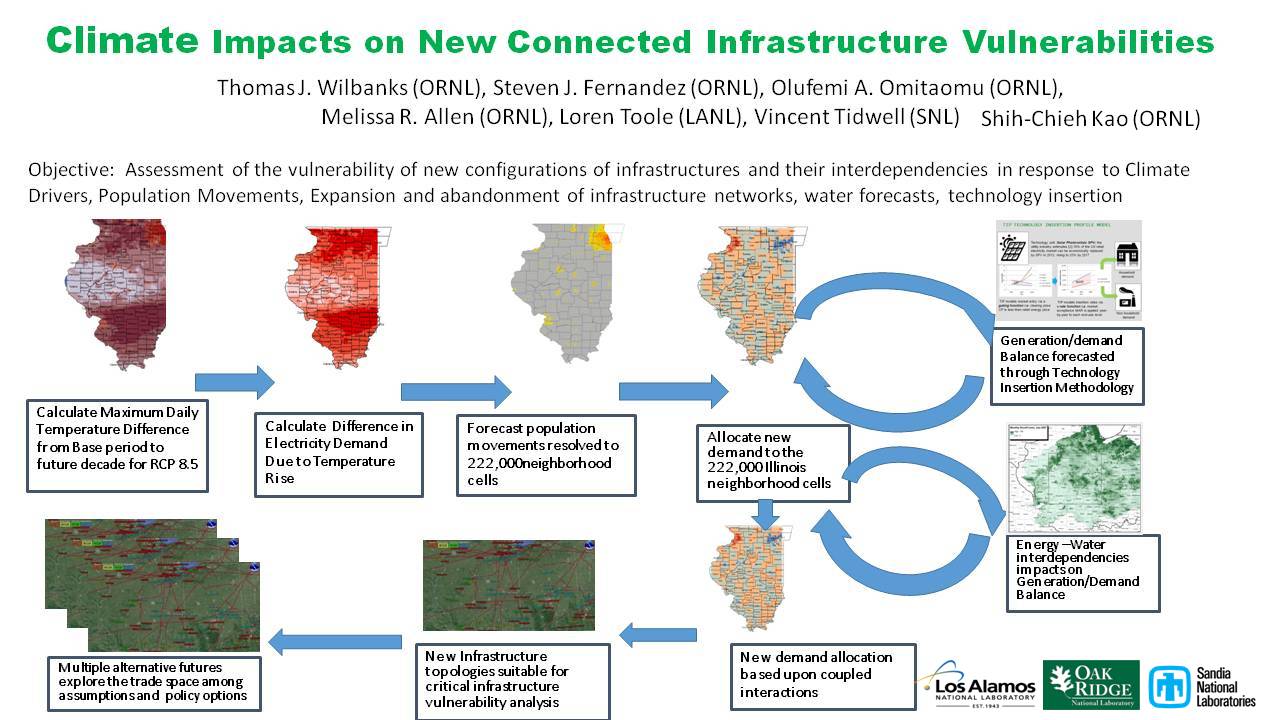 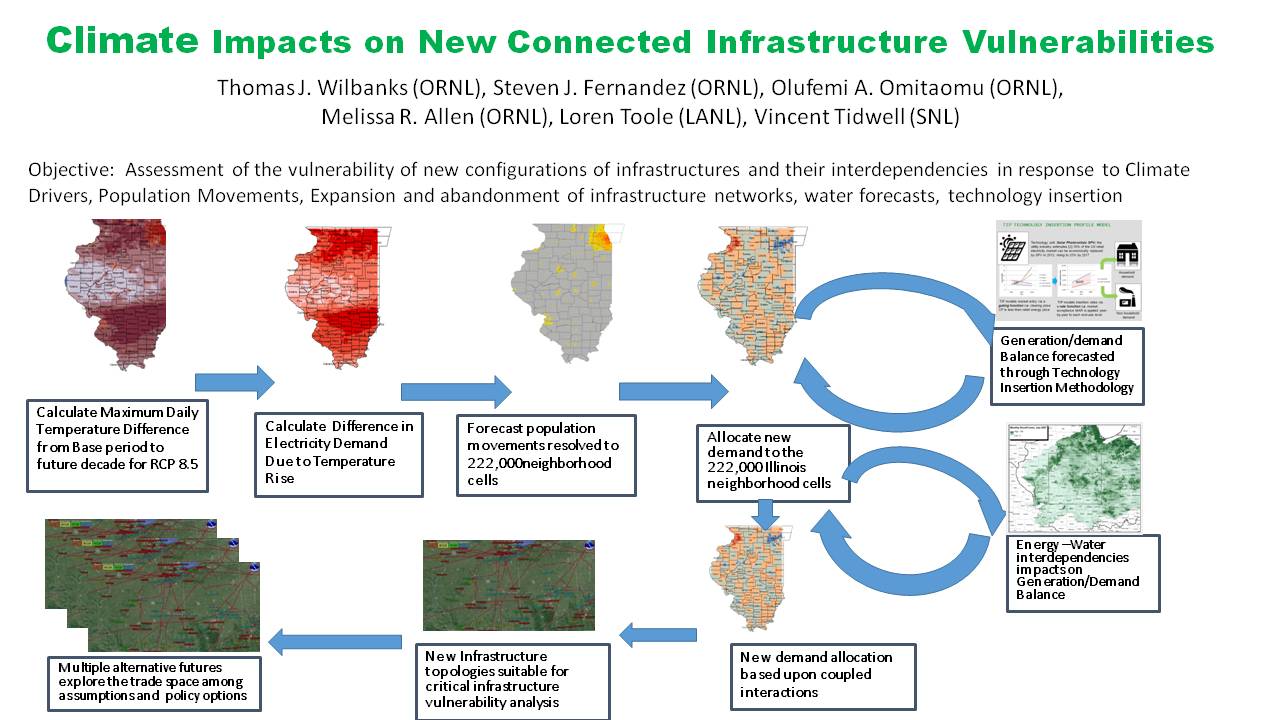 Demand and generation are further constrained by water availability applying insights from efforts such as the  Energy-Water Nexus
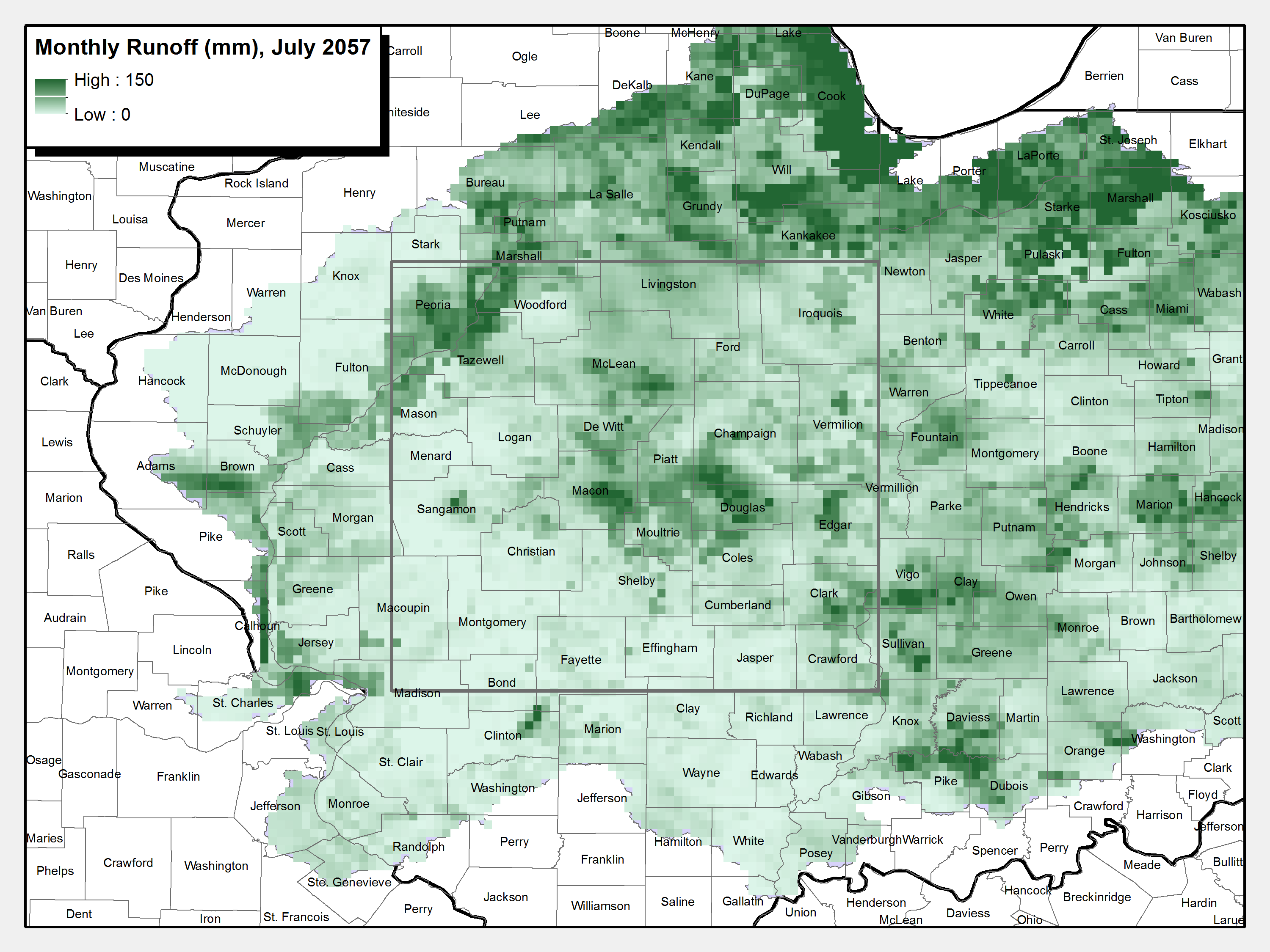 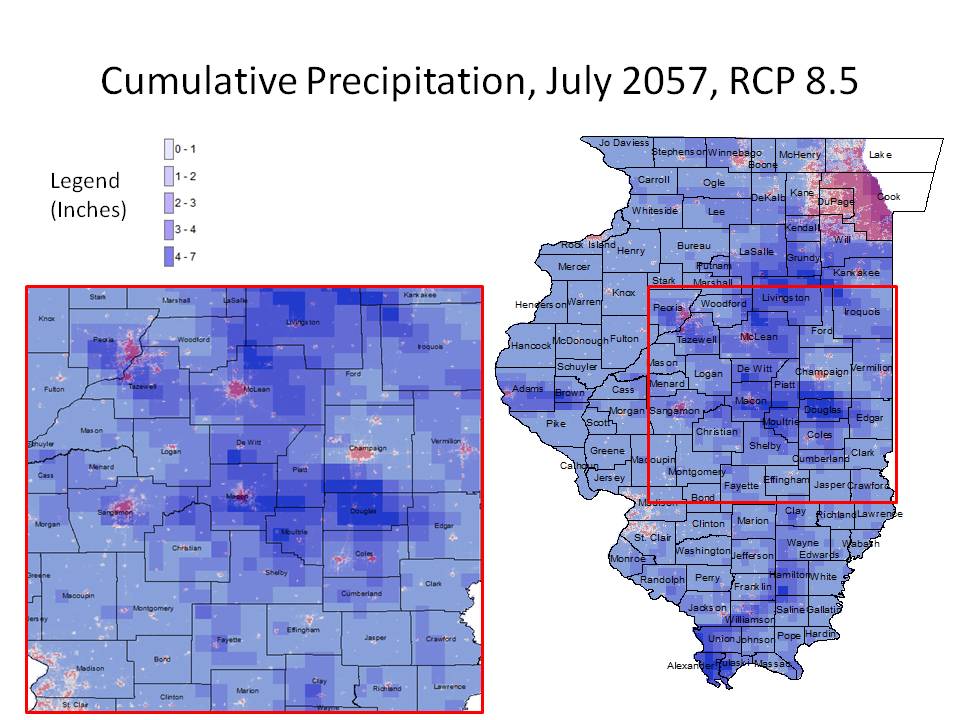 A suite of hydrology models can be stochastically tested for impact on Generation/Demand balance.  Results of VIC model shown.
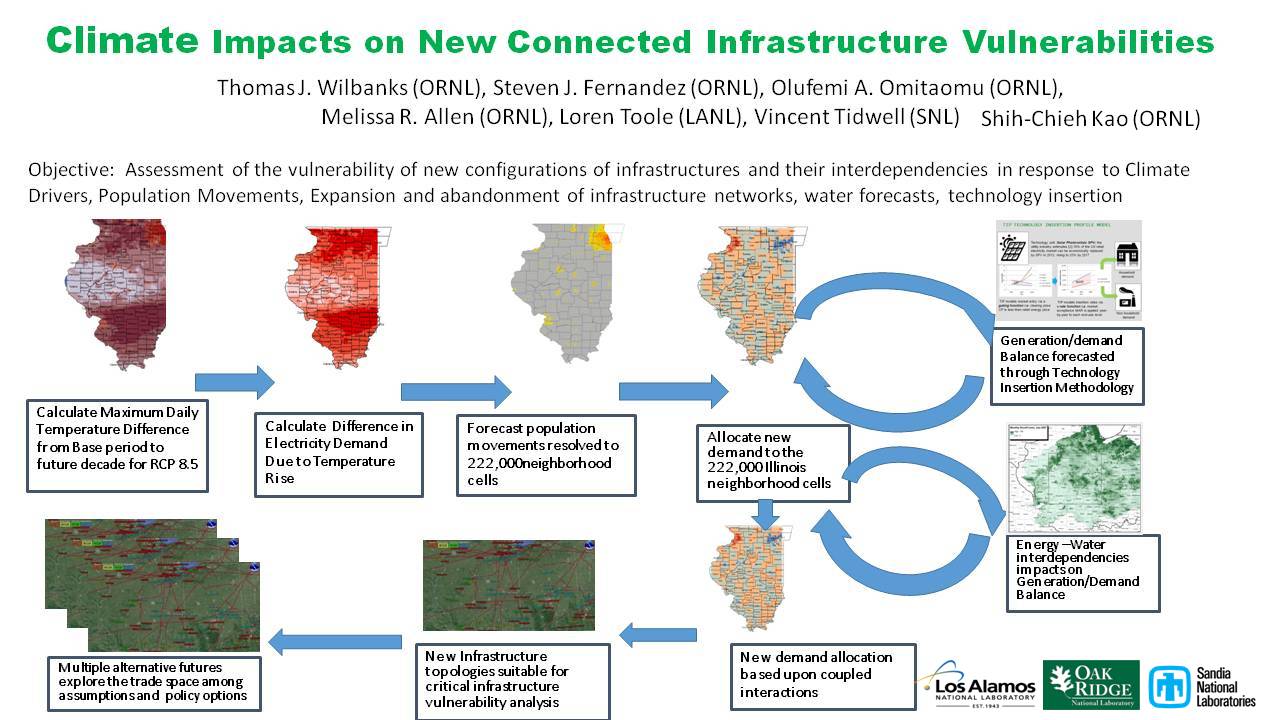 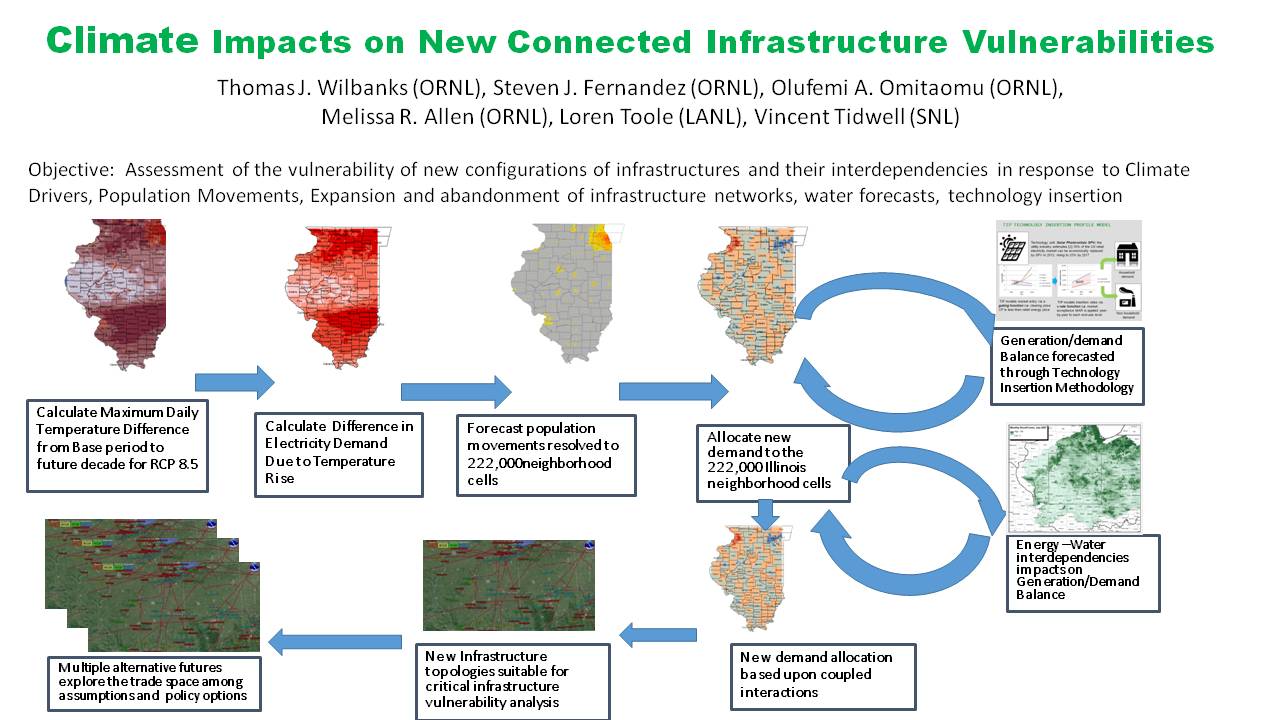 Post Technology and Water Availability Processing, a New Demand Map is Created
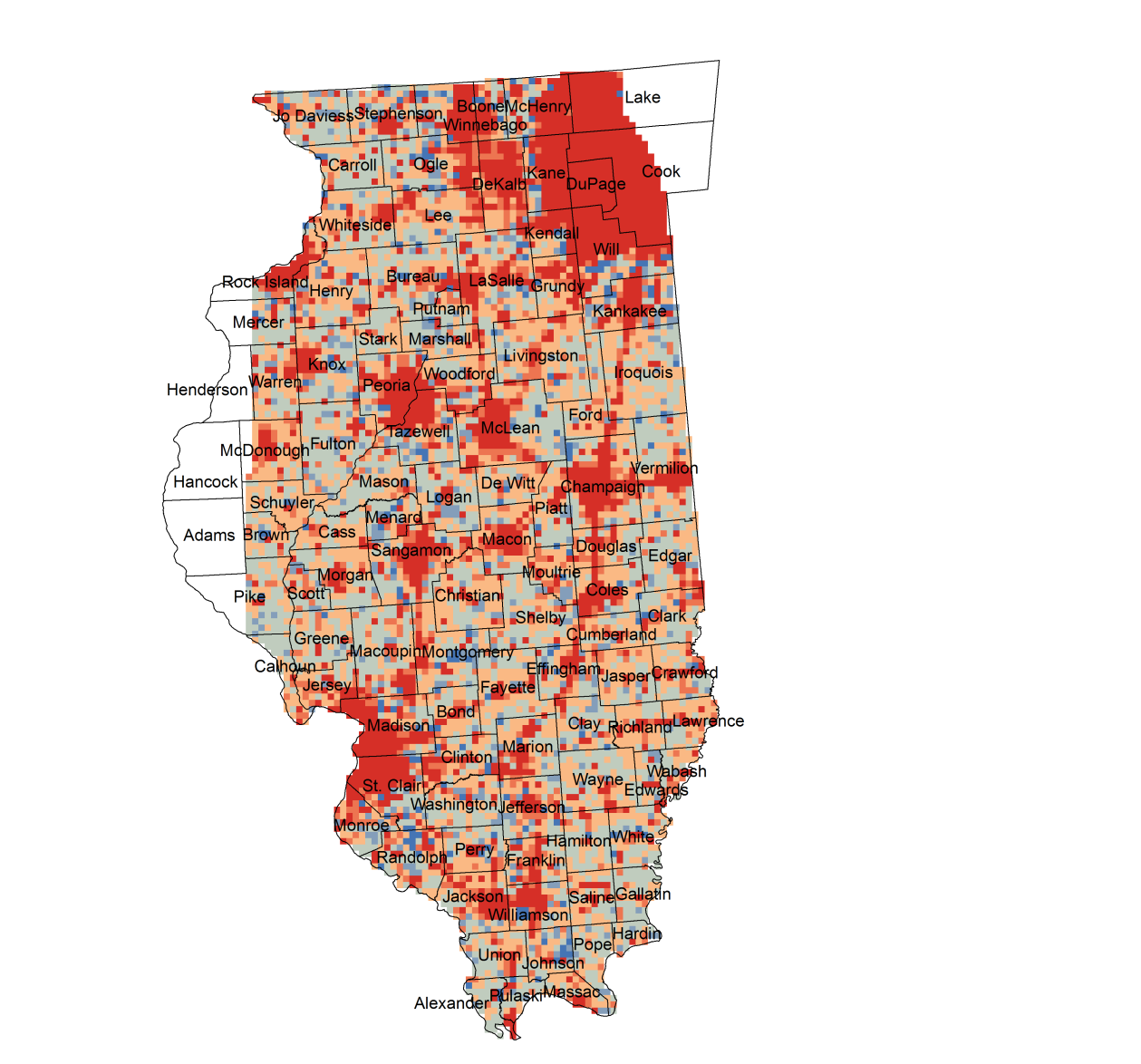 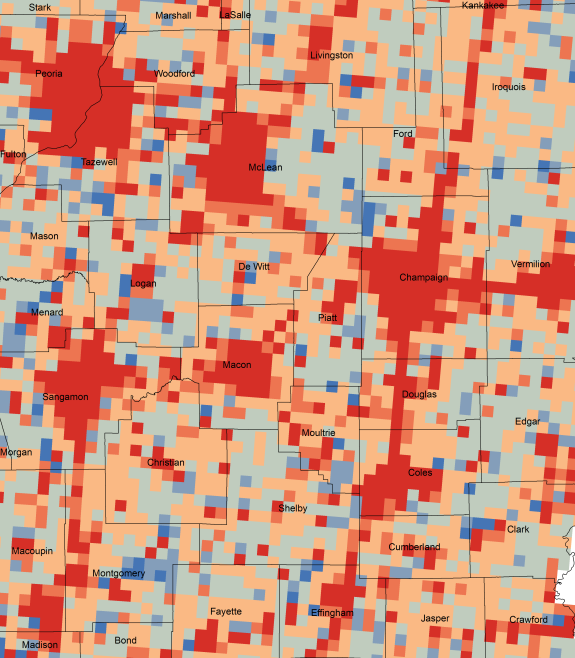 At neighborhood scale, assumptions and the technology insertion create significant differences in the demand topology
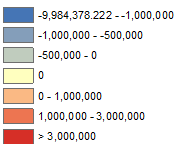 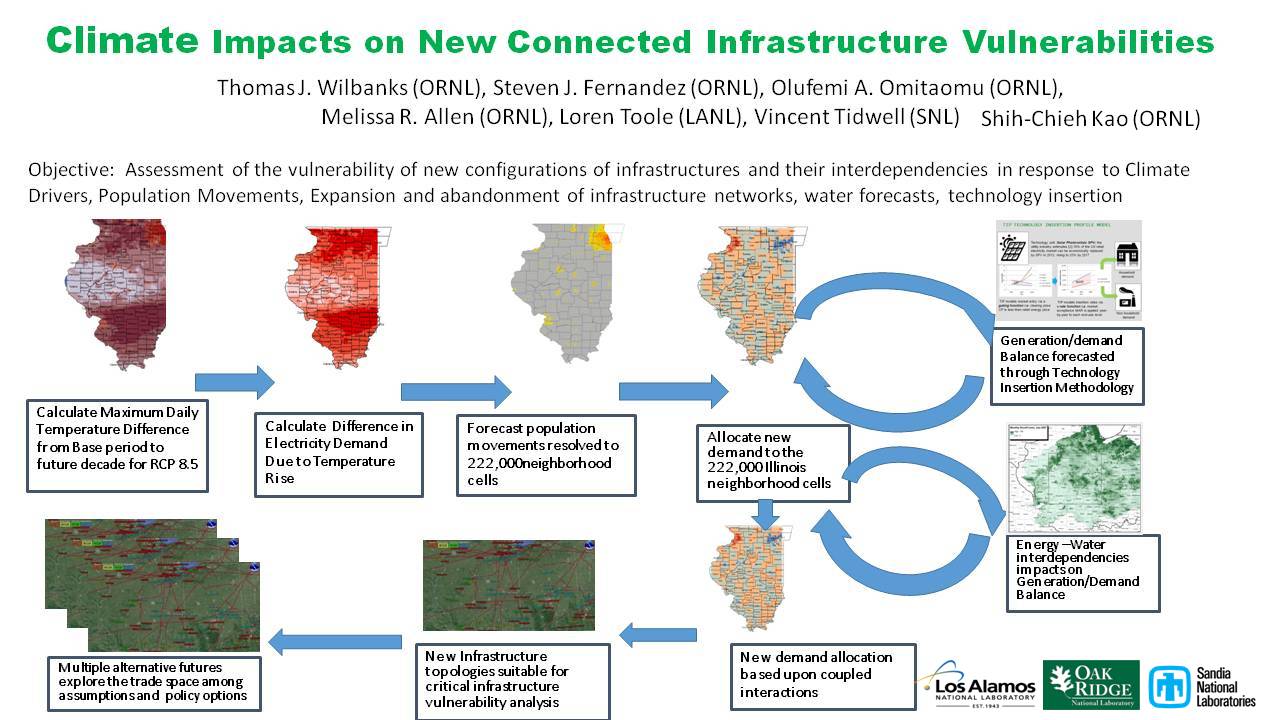 Climate Impacts on New Connected Infrastructure Vulnerabilities
Preliminary Findings

The results demonstrated the feasibility of generating high resolution demand maps under different climate scenarios, the ability to couple power systems to changes in the water availability and hydrology changes, and the ability to perform what if analyses based on technology policies.
Difference in Electricity Demand Per Cell Due to Temperature Rise and Population Shift, July 2057-July 2004
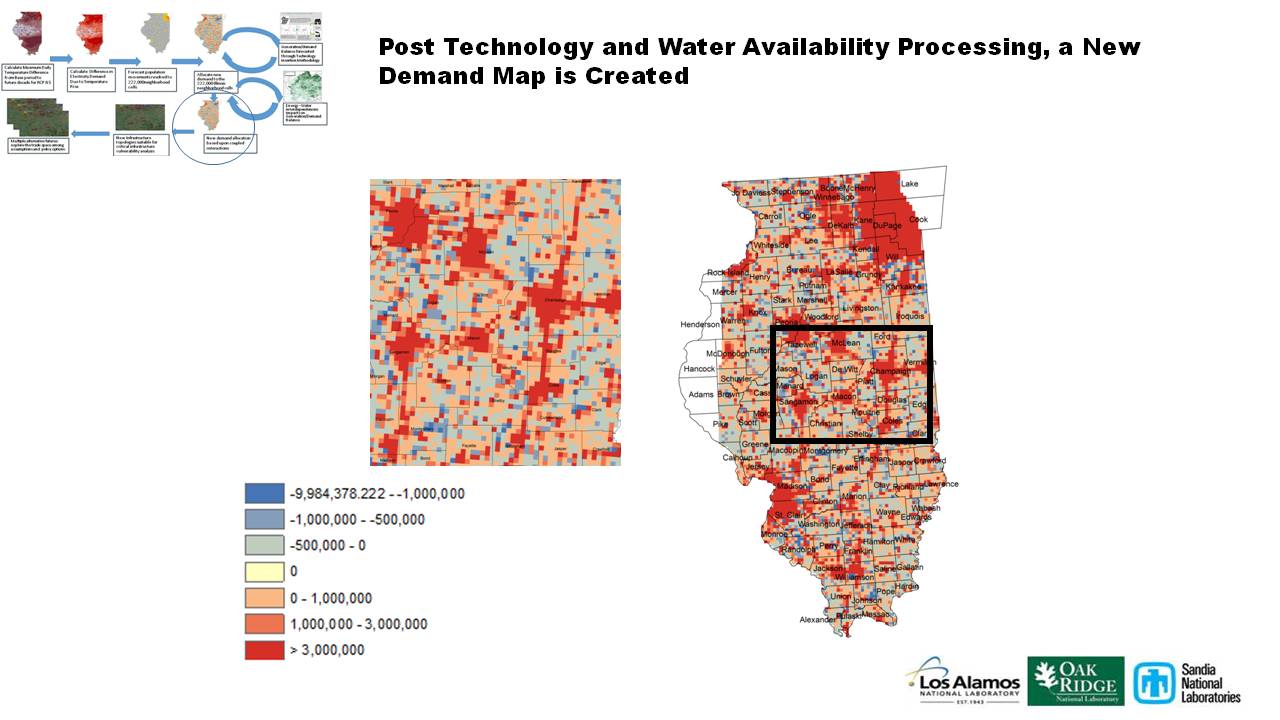 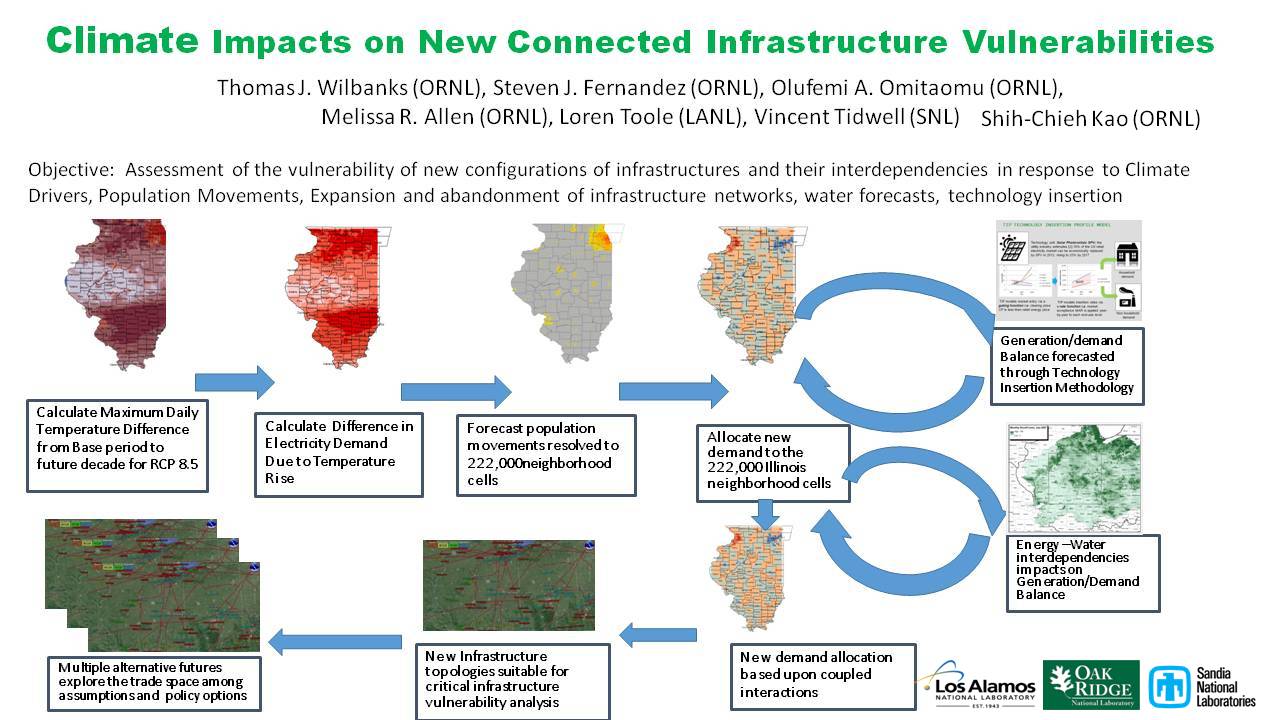